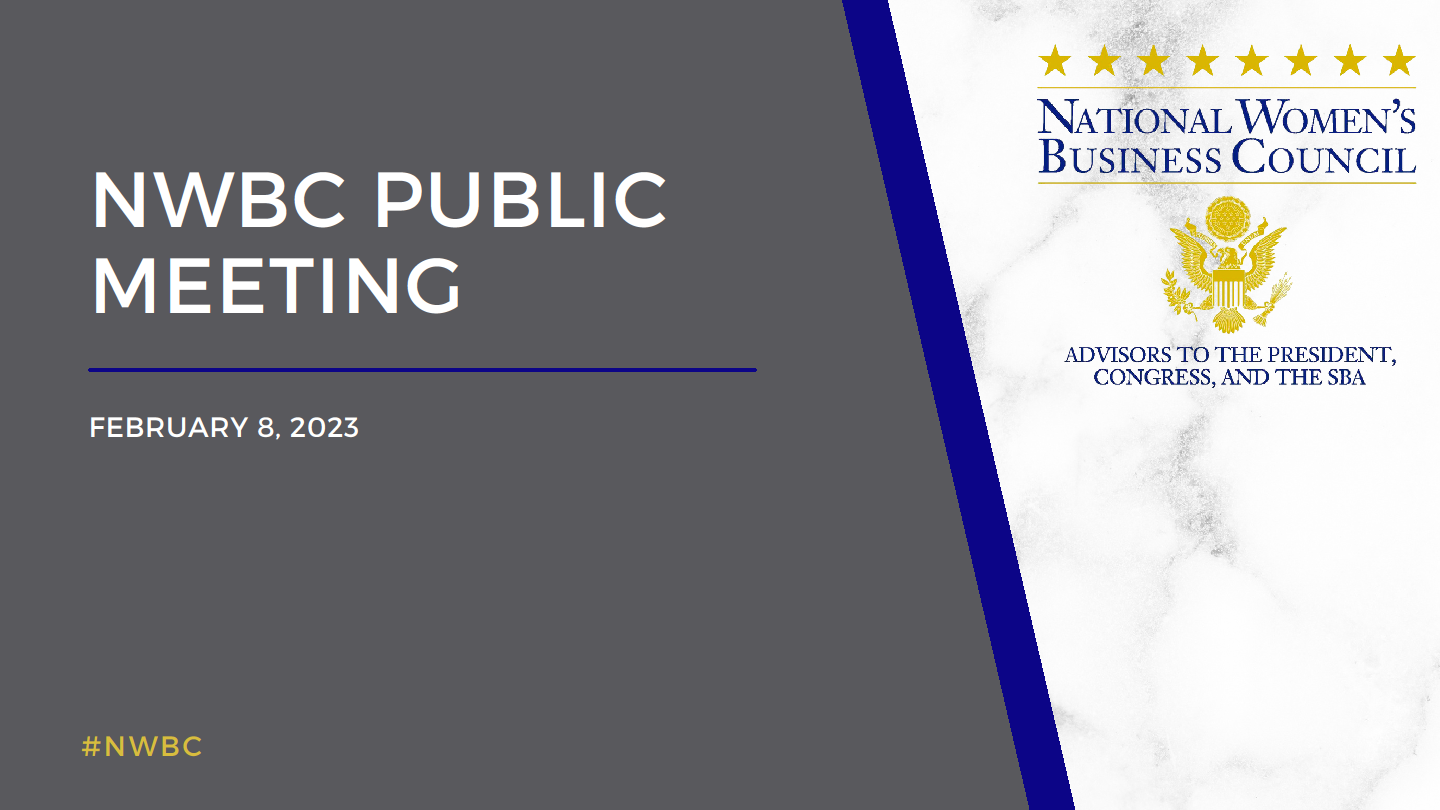 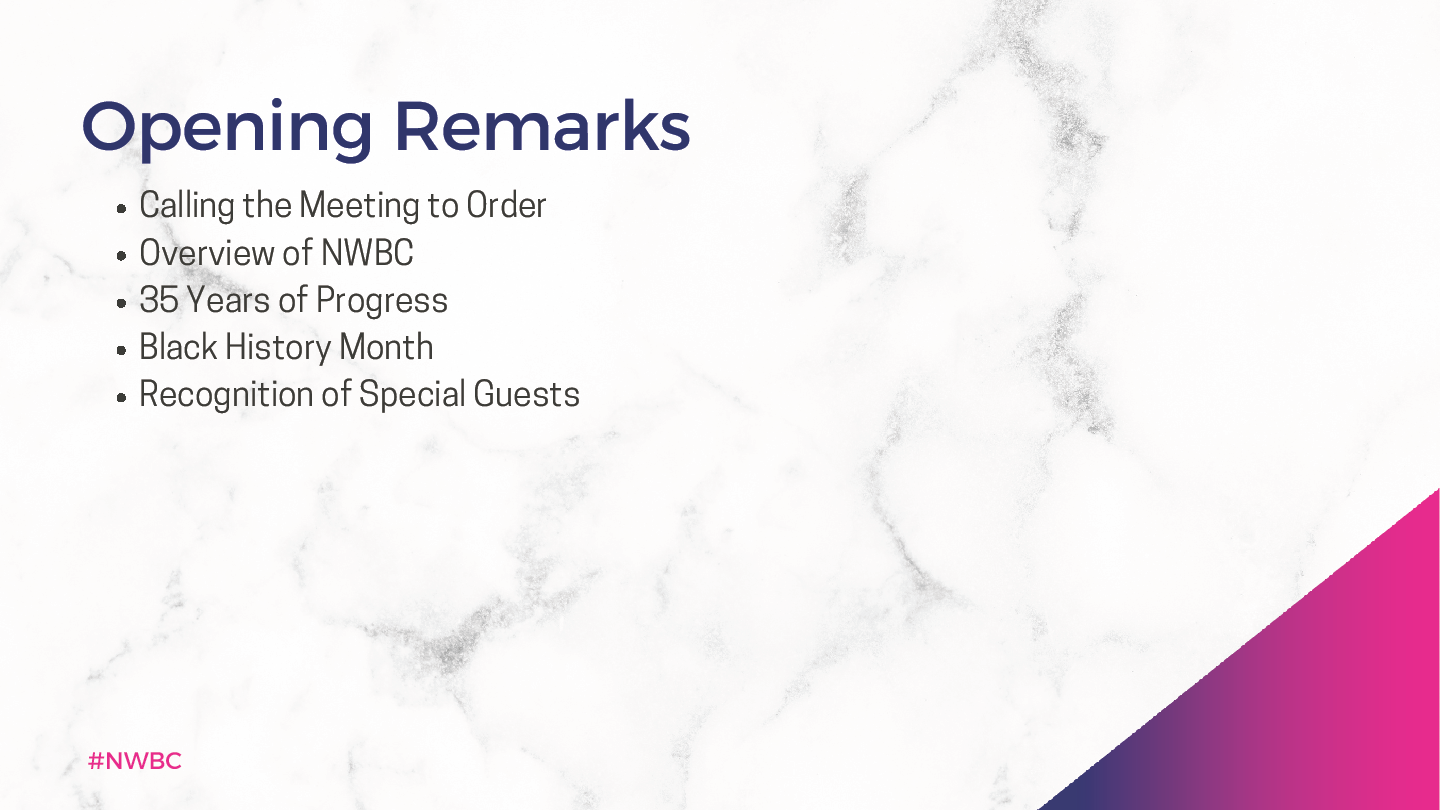 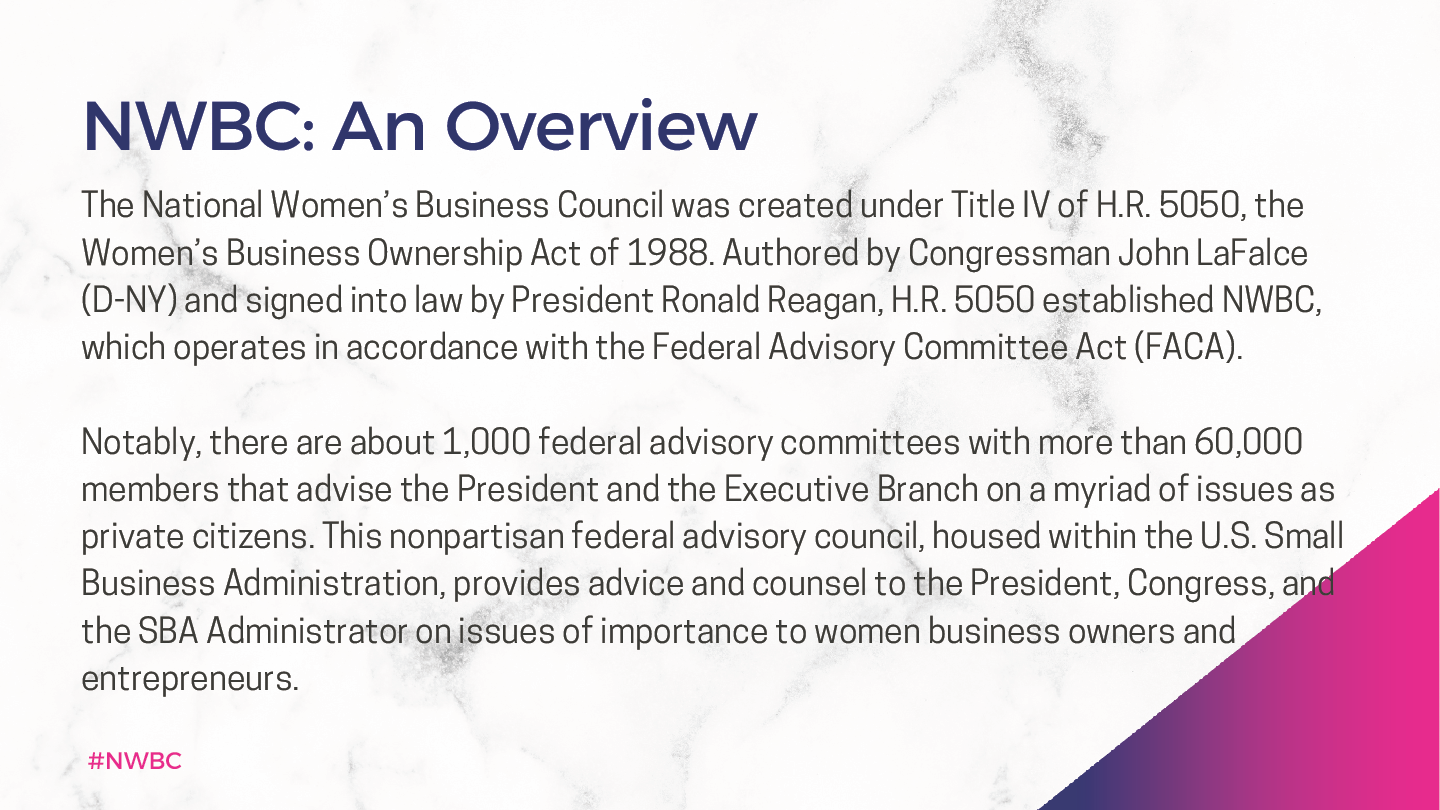 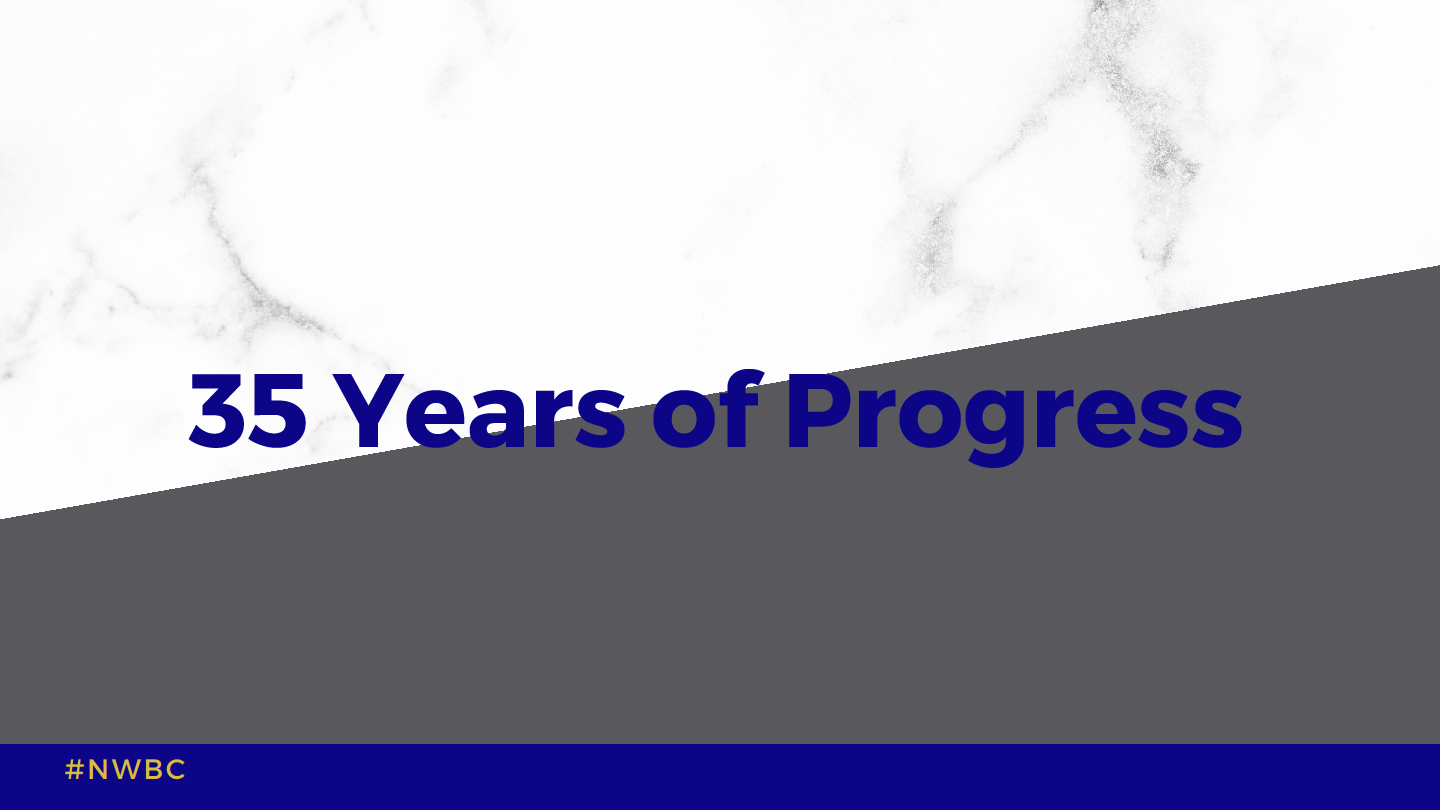 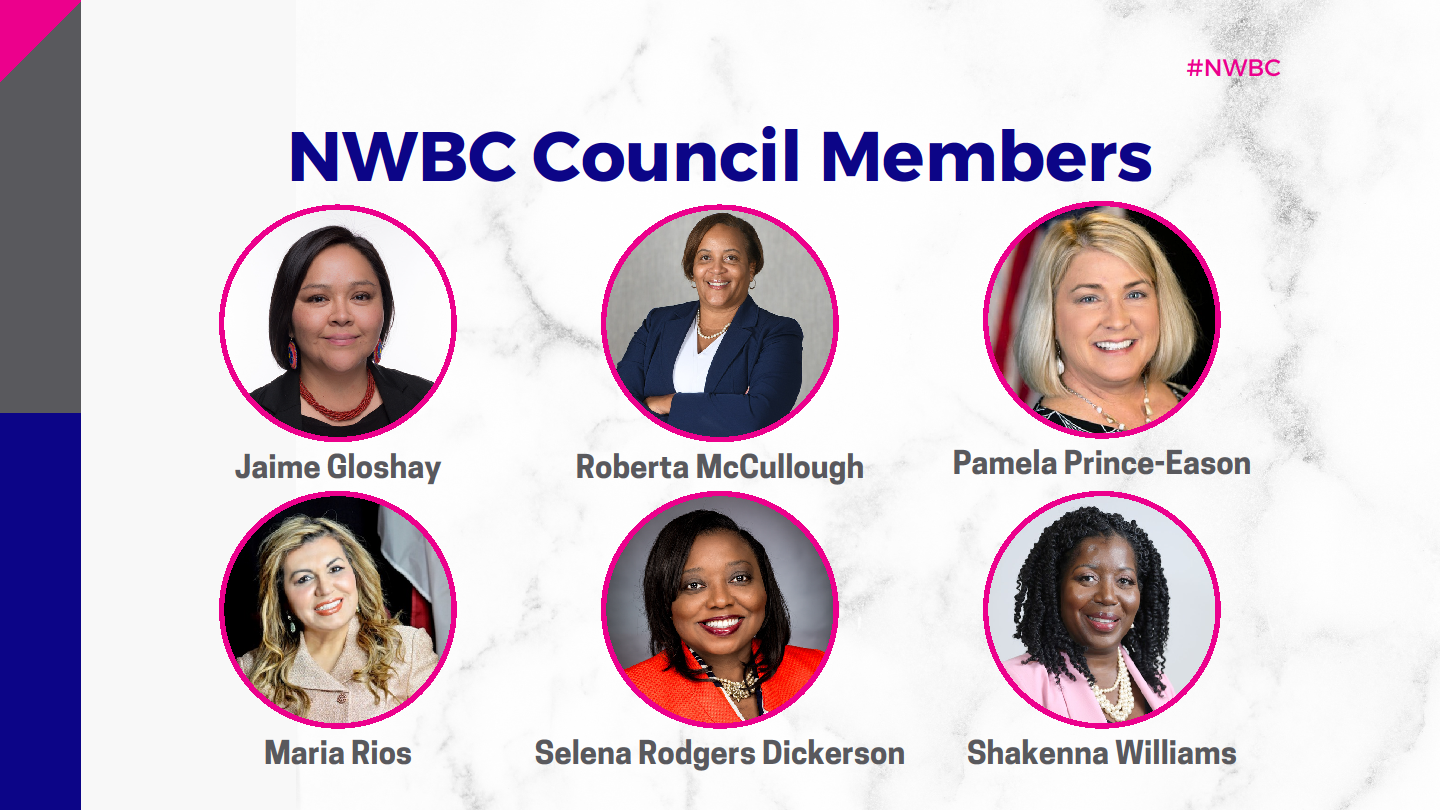 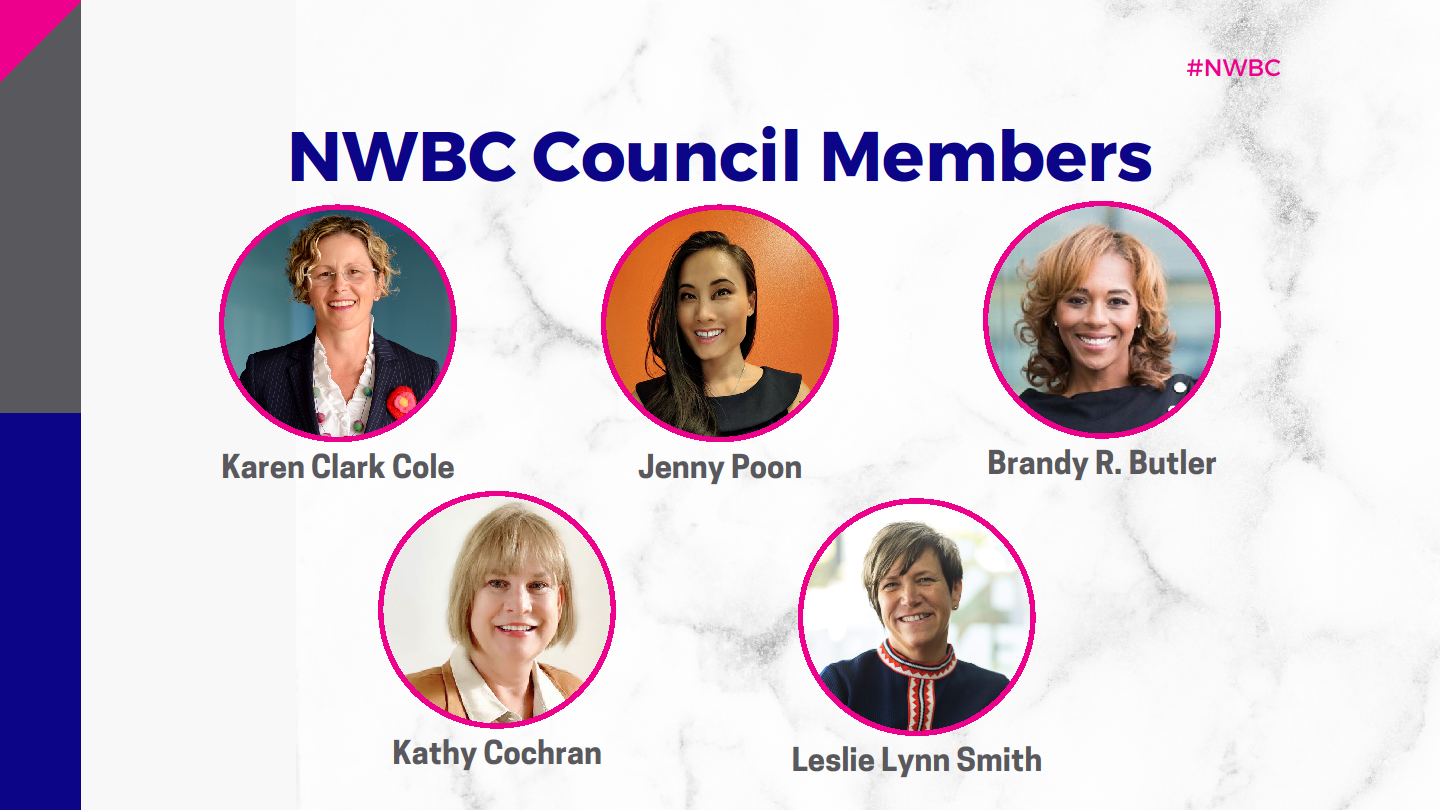 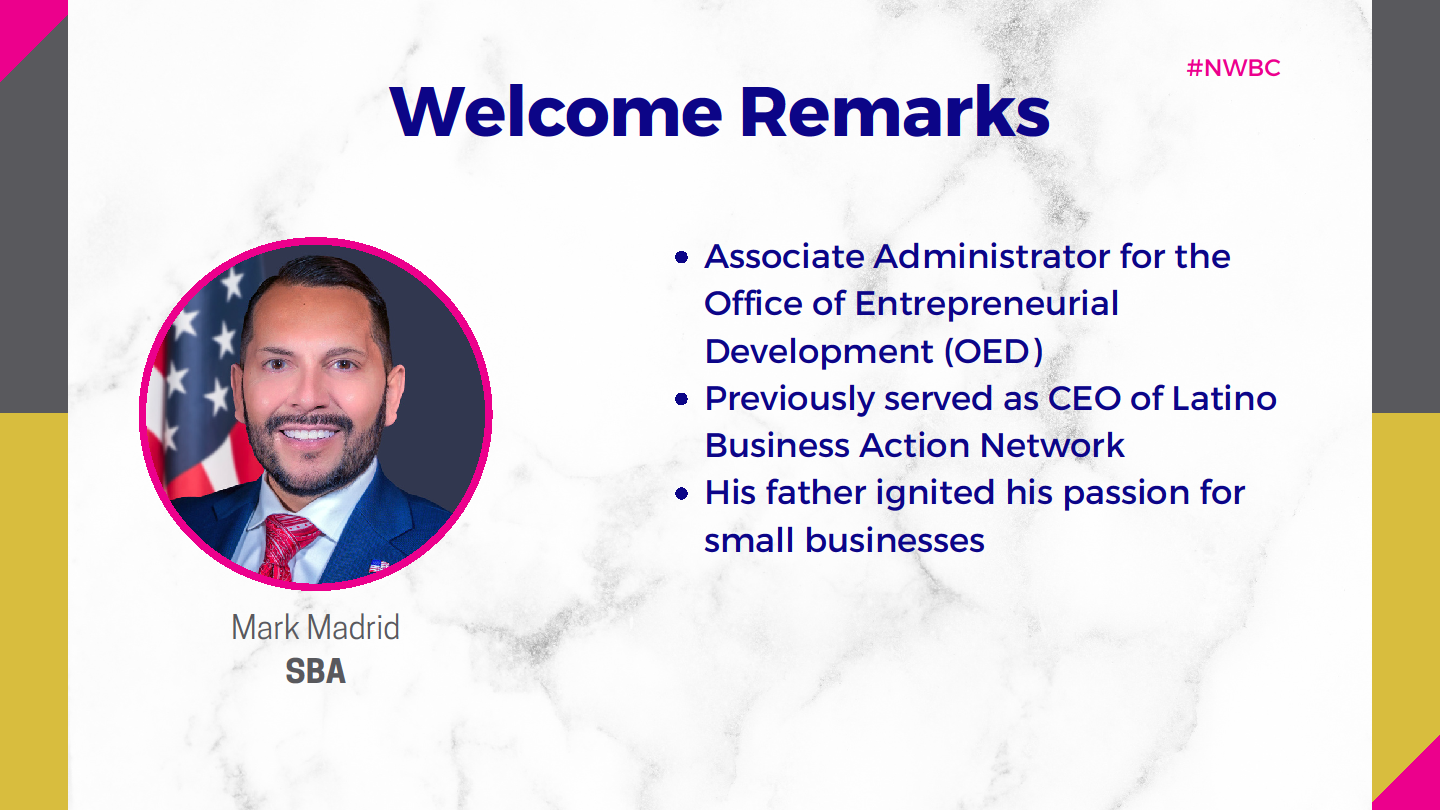 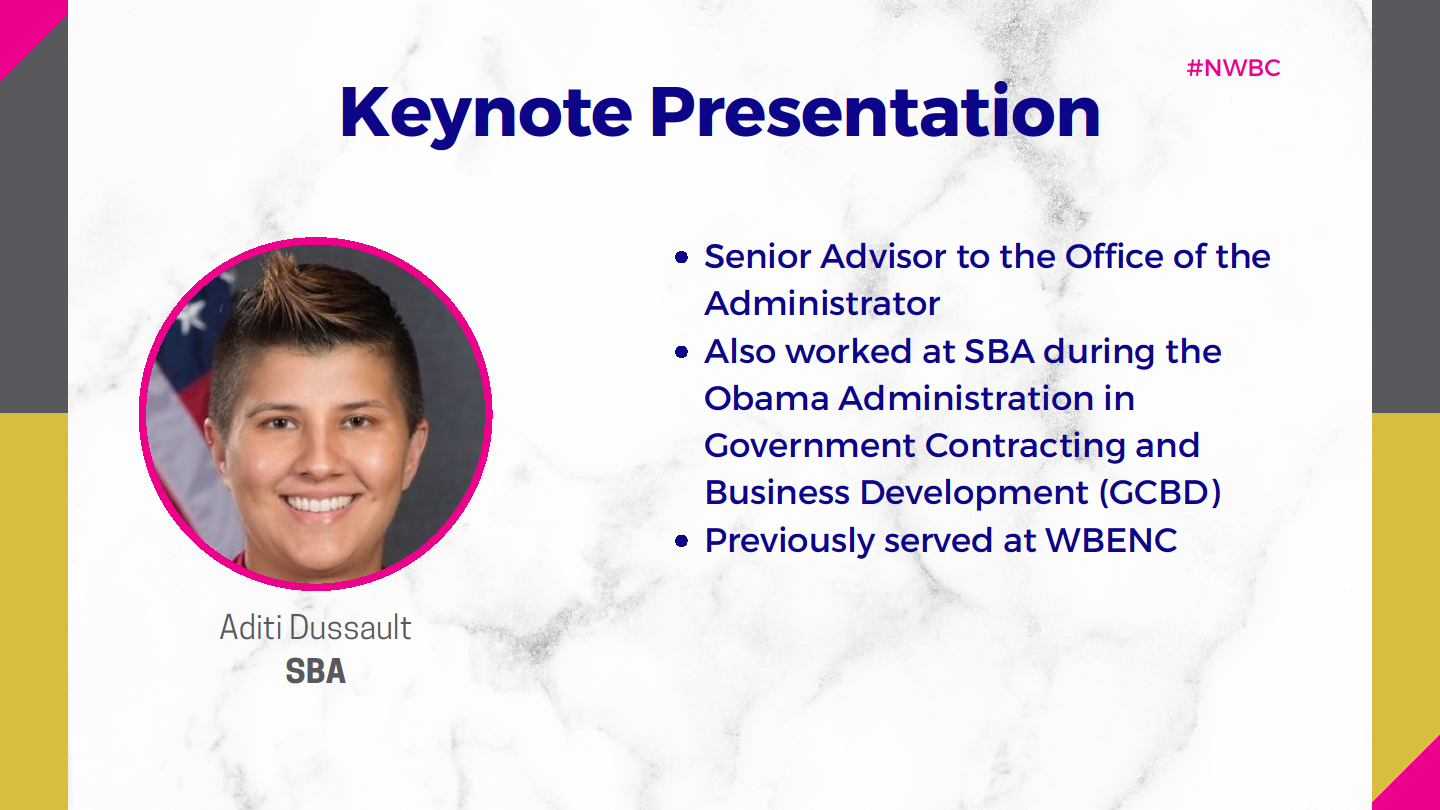 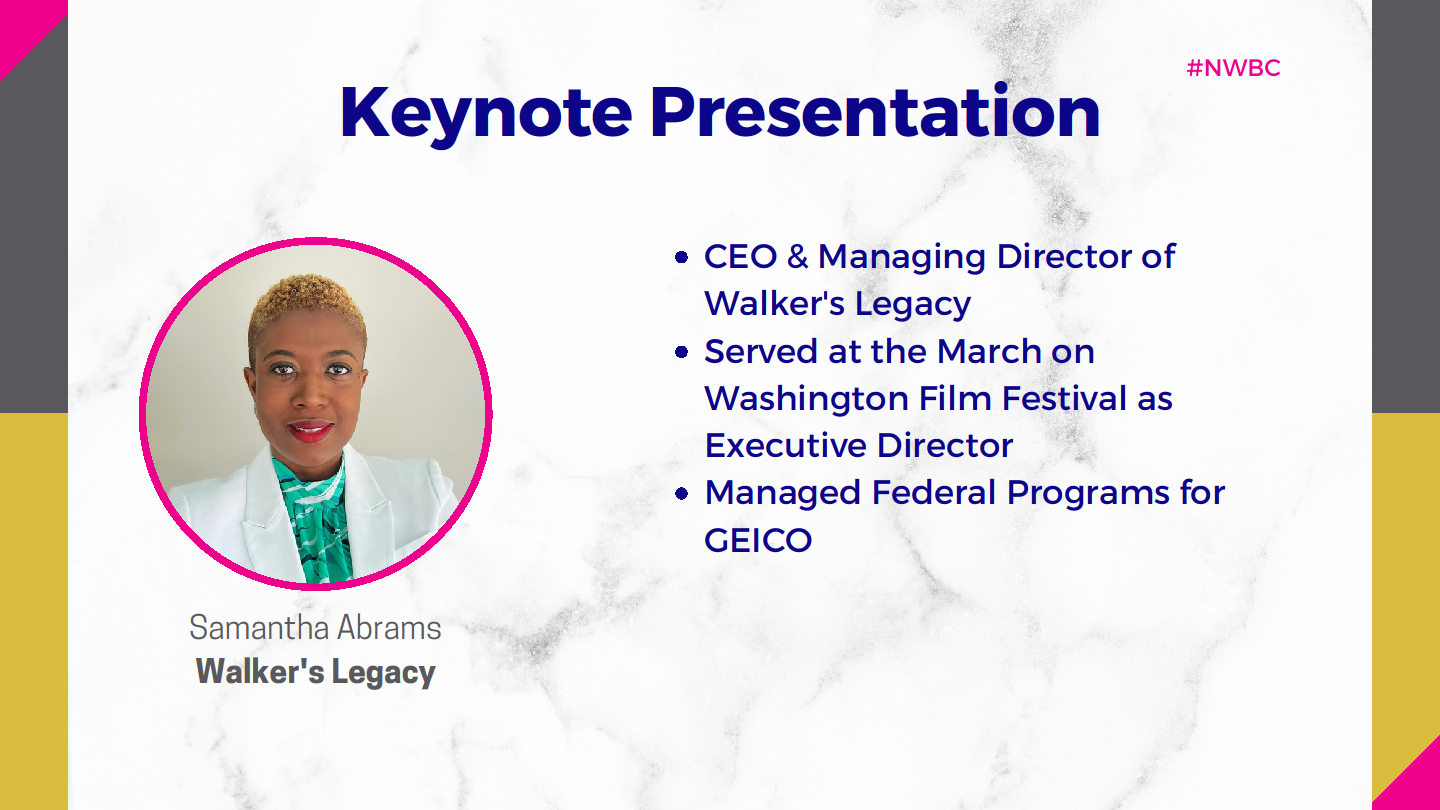 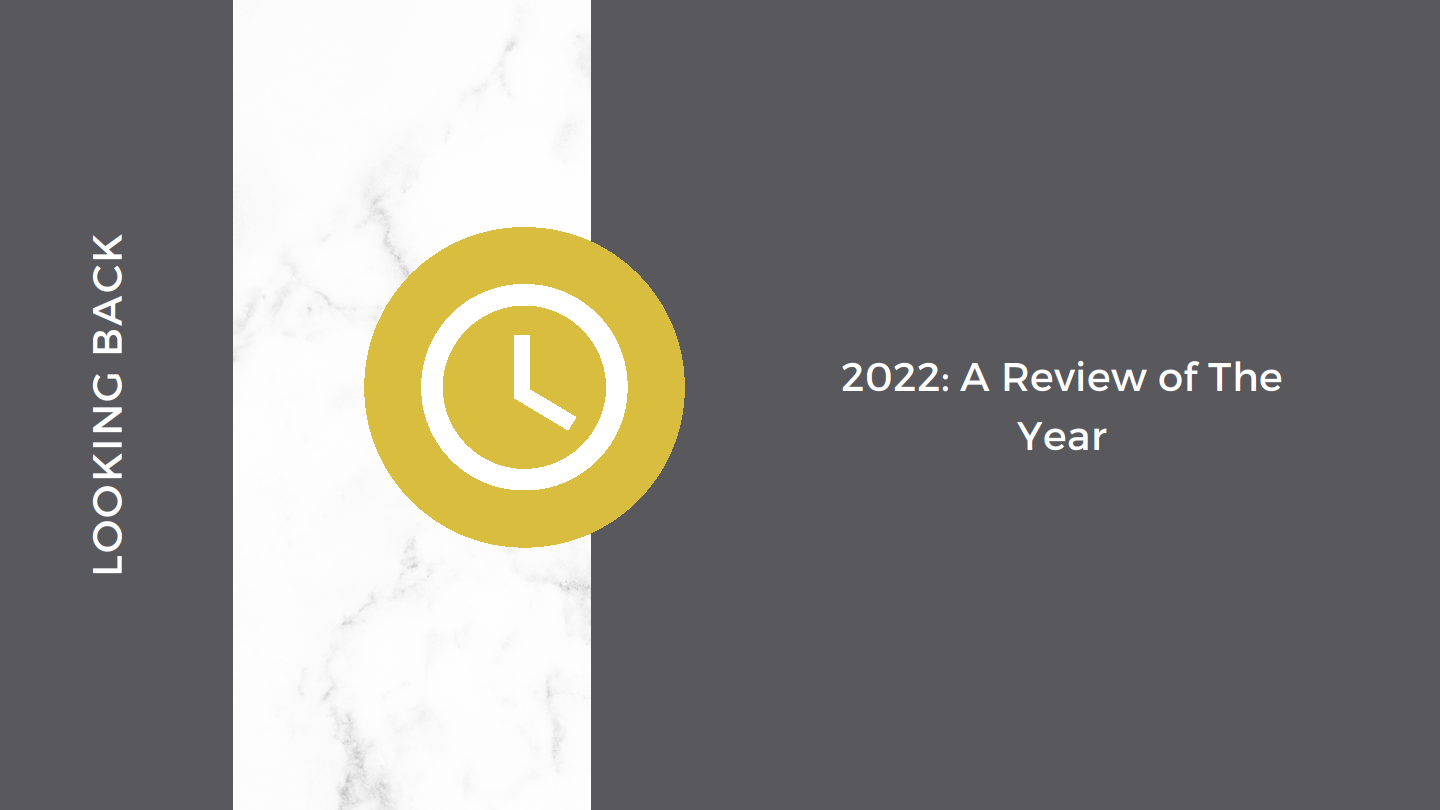 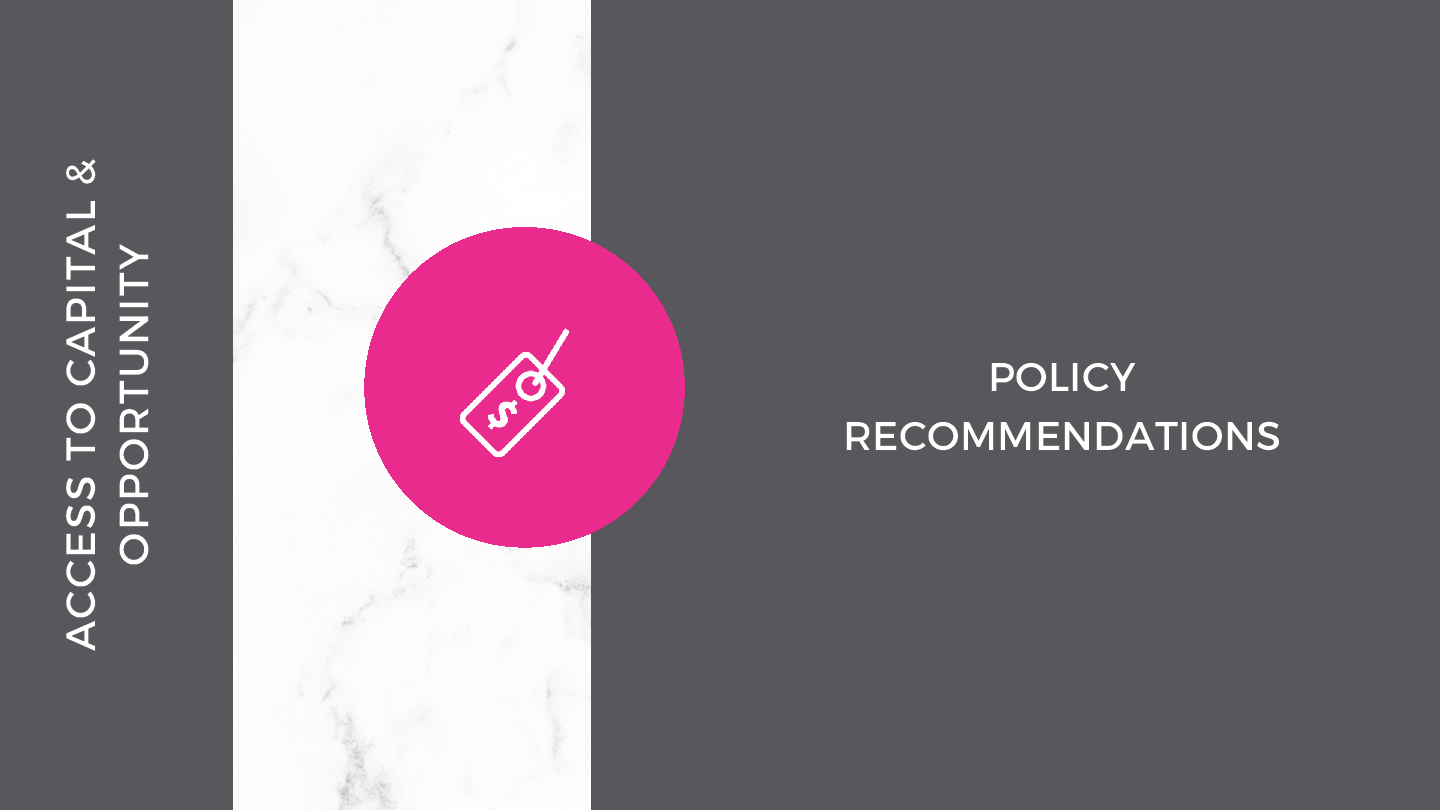 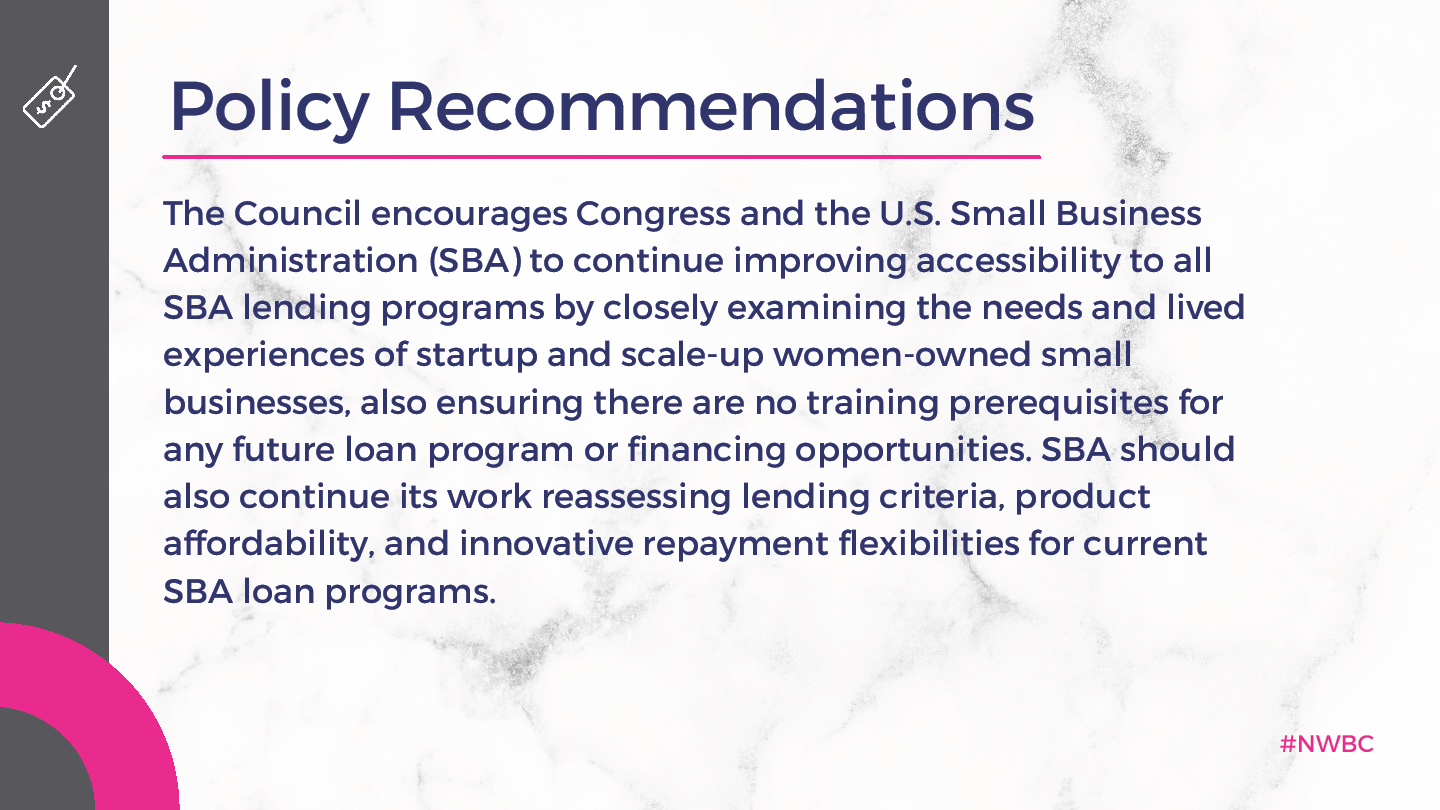 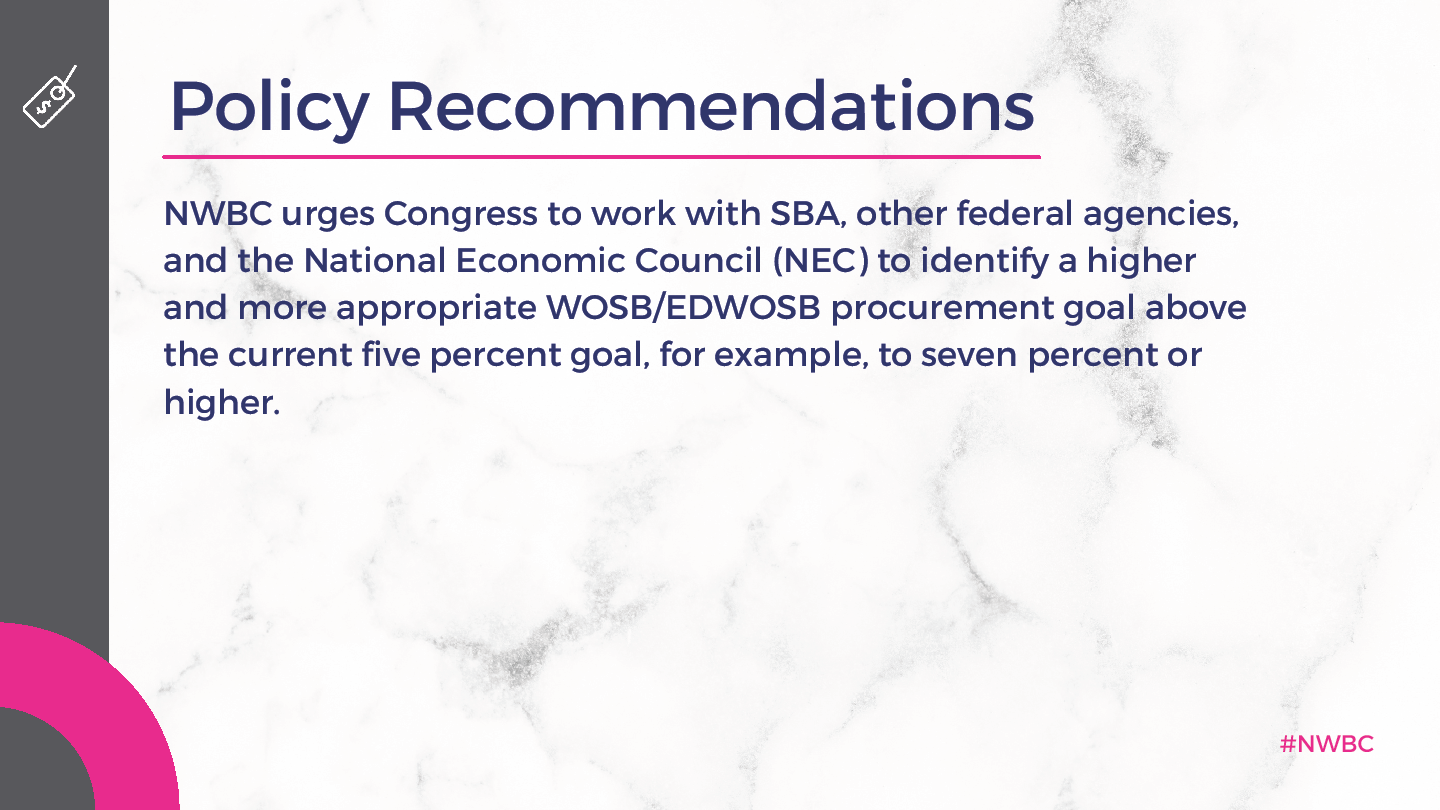 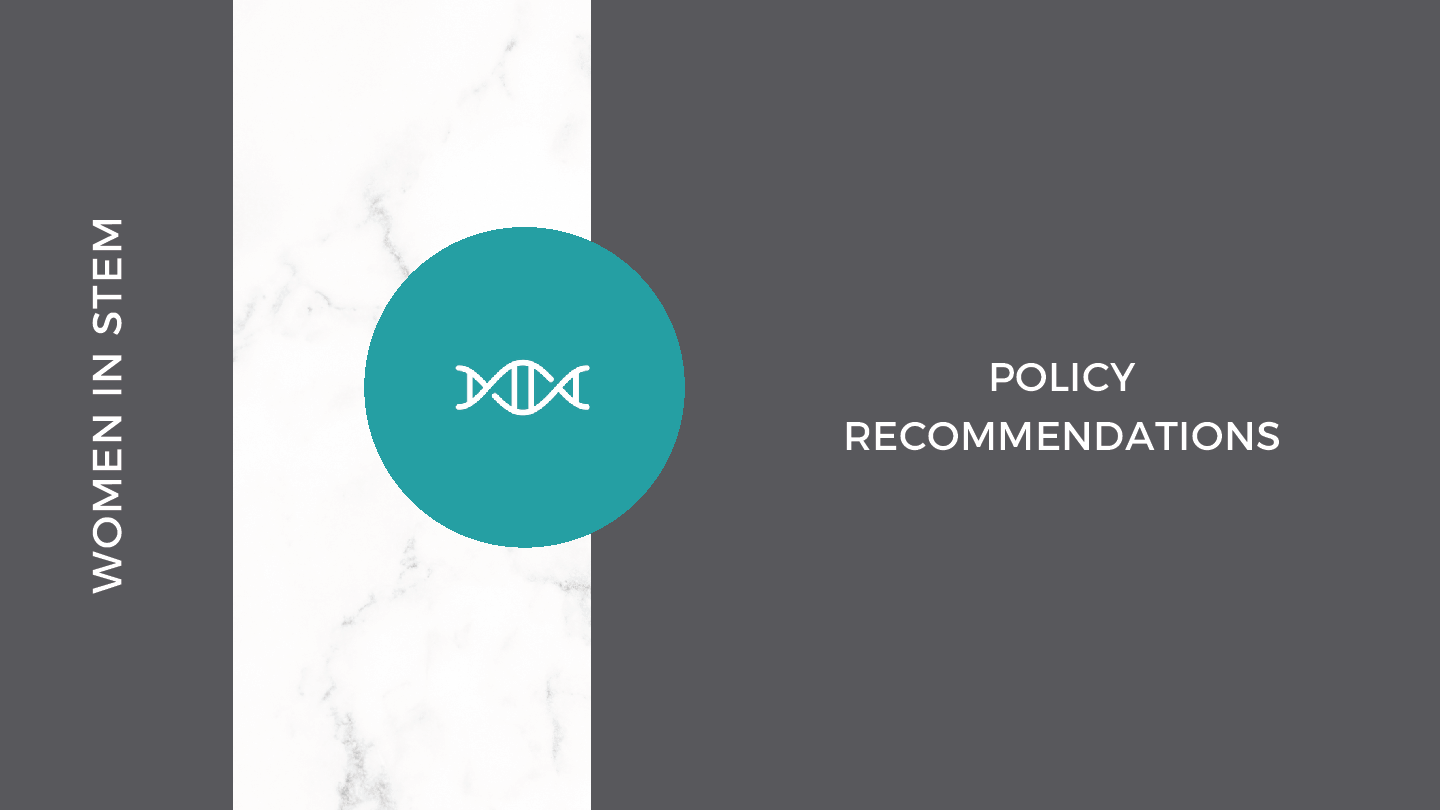 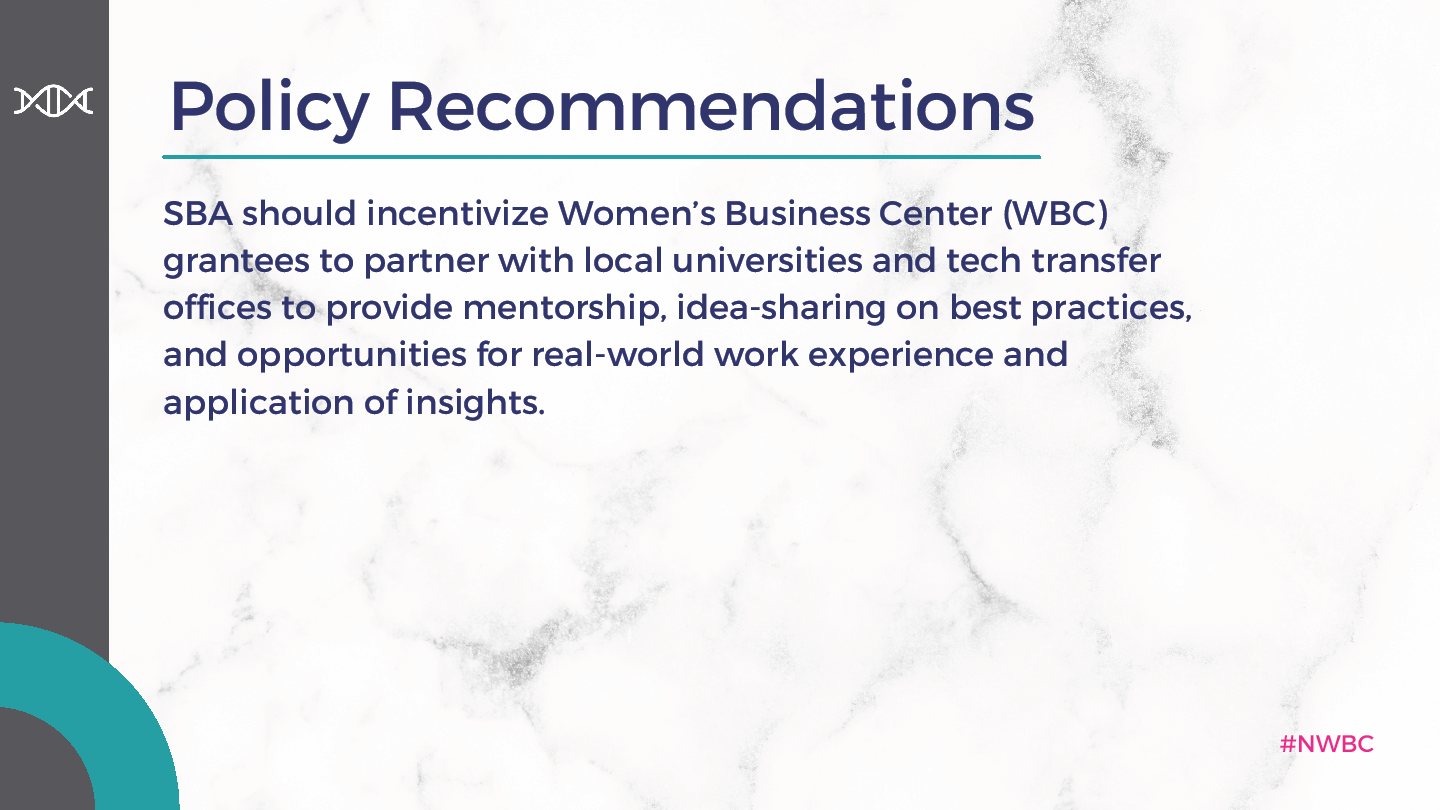 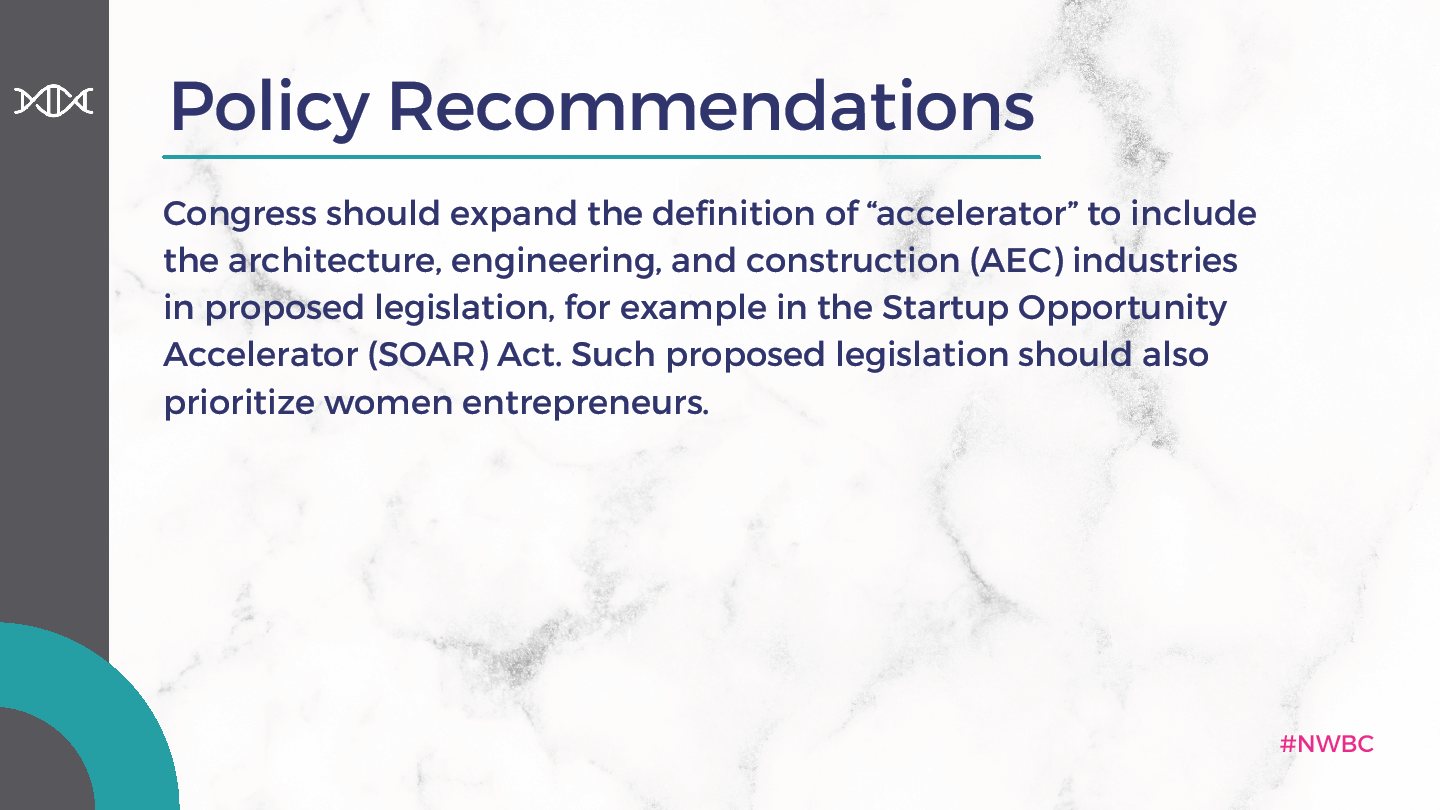 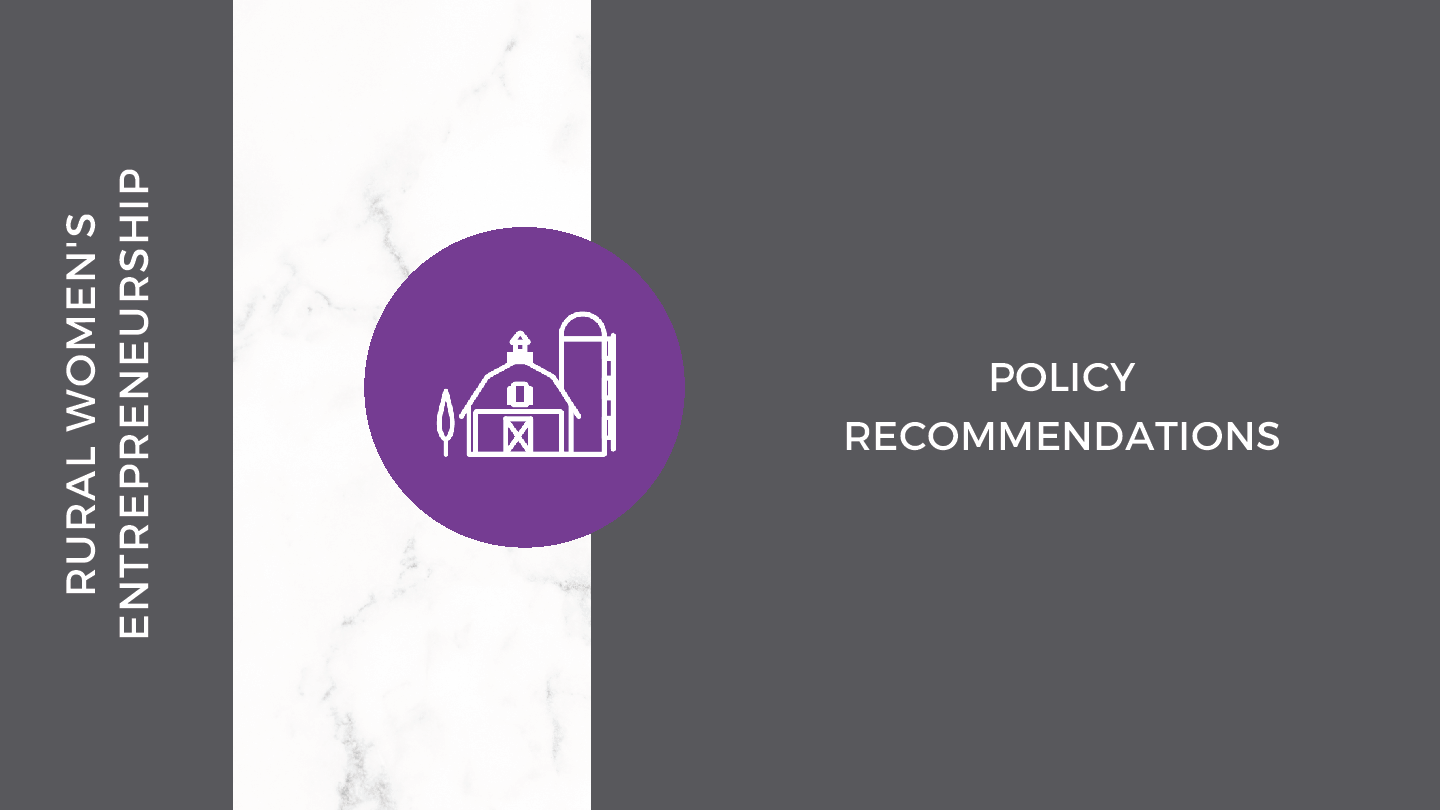 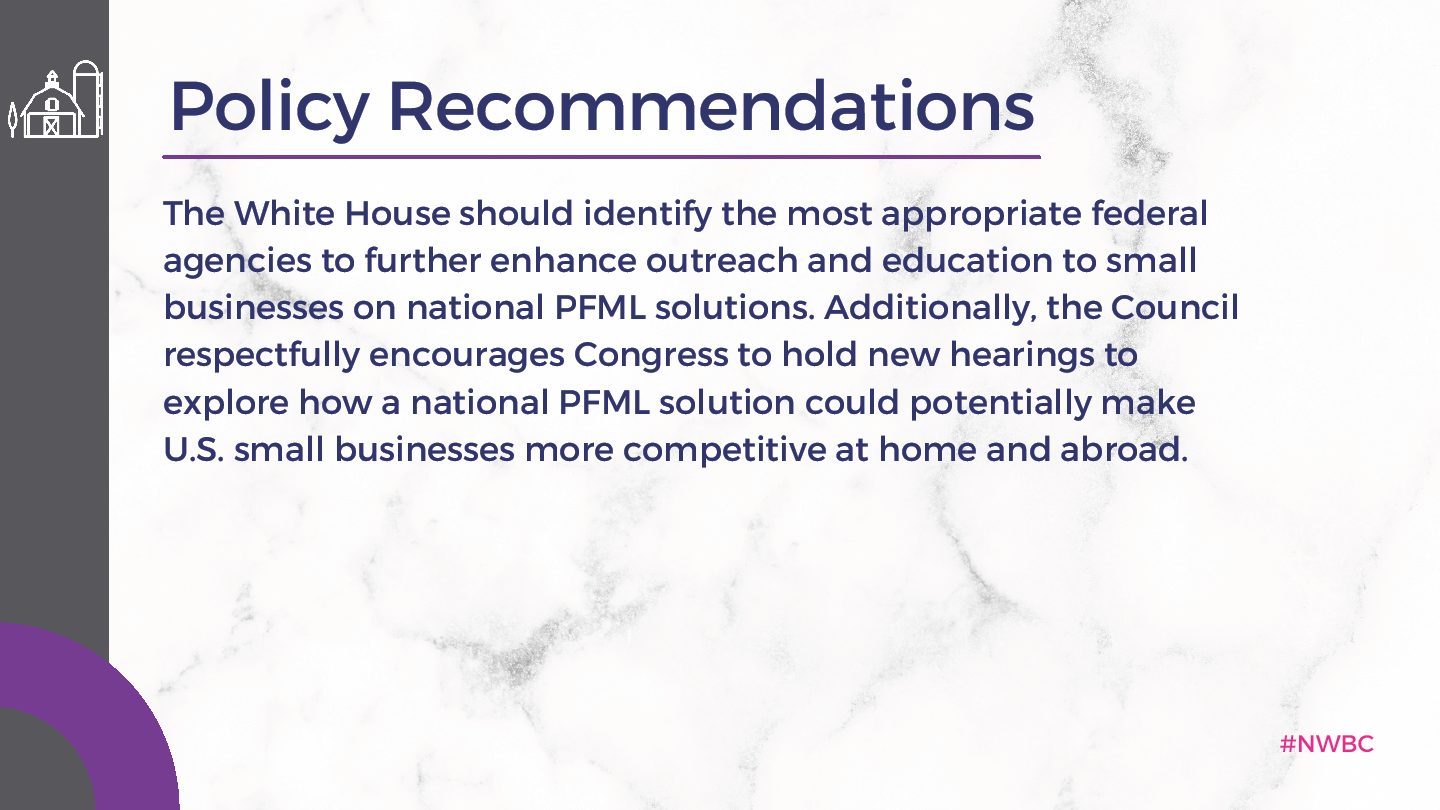 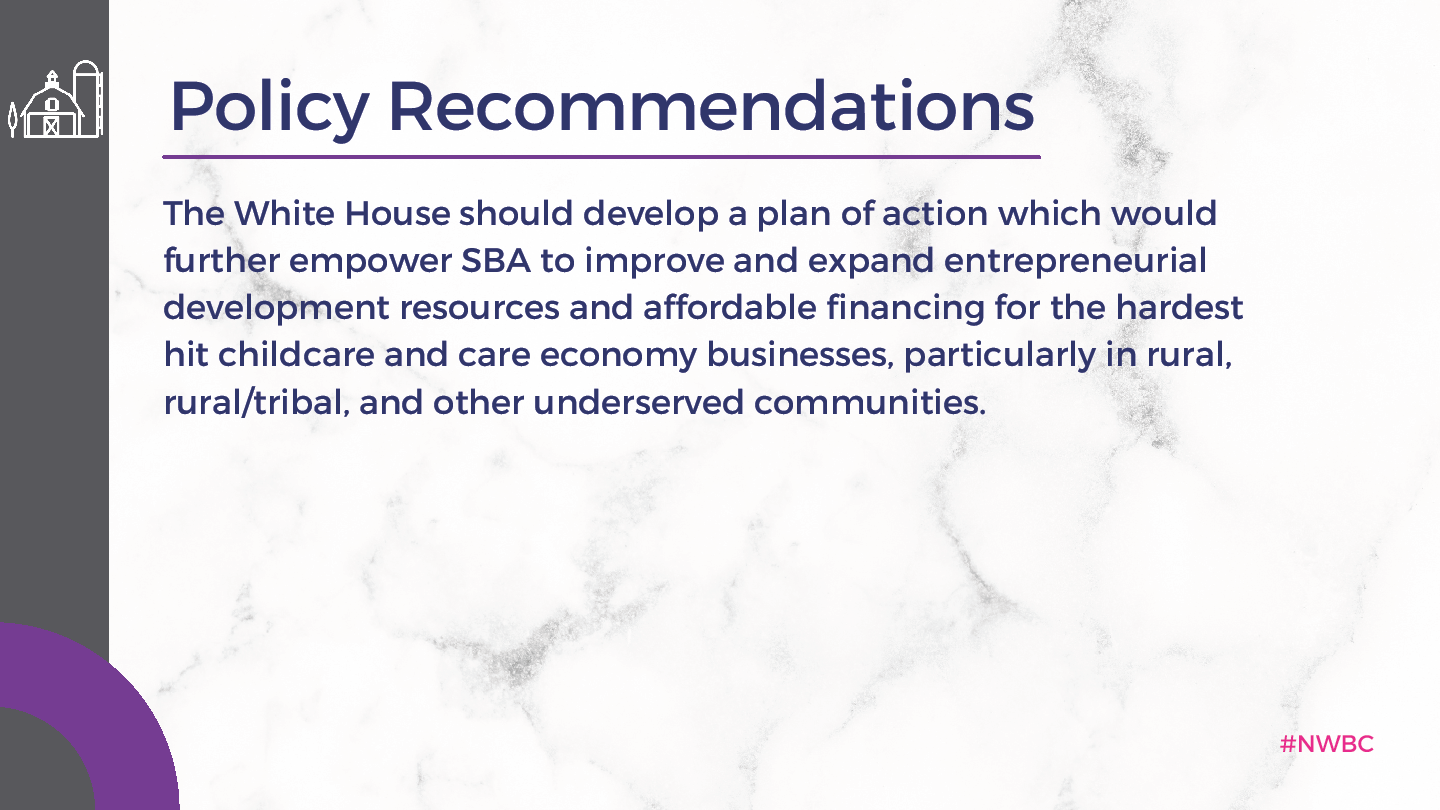 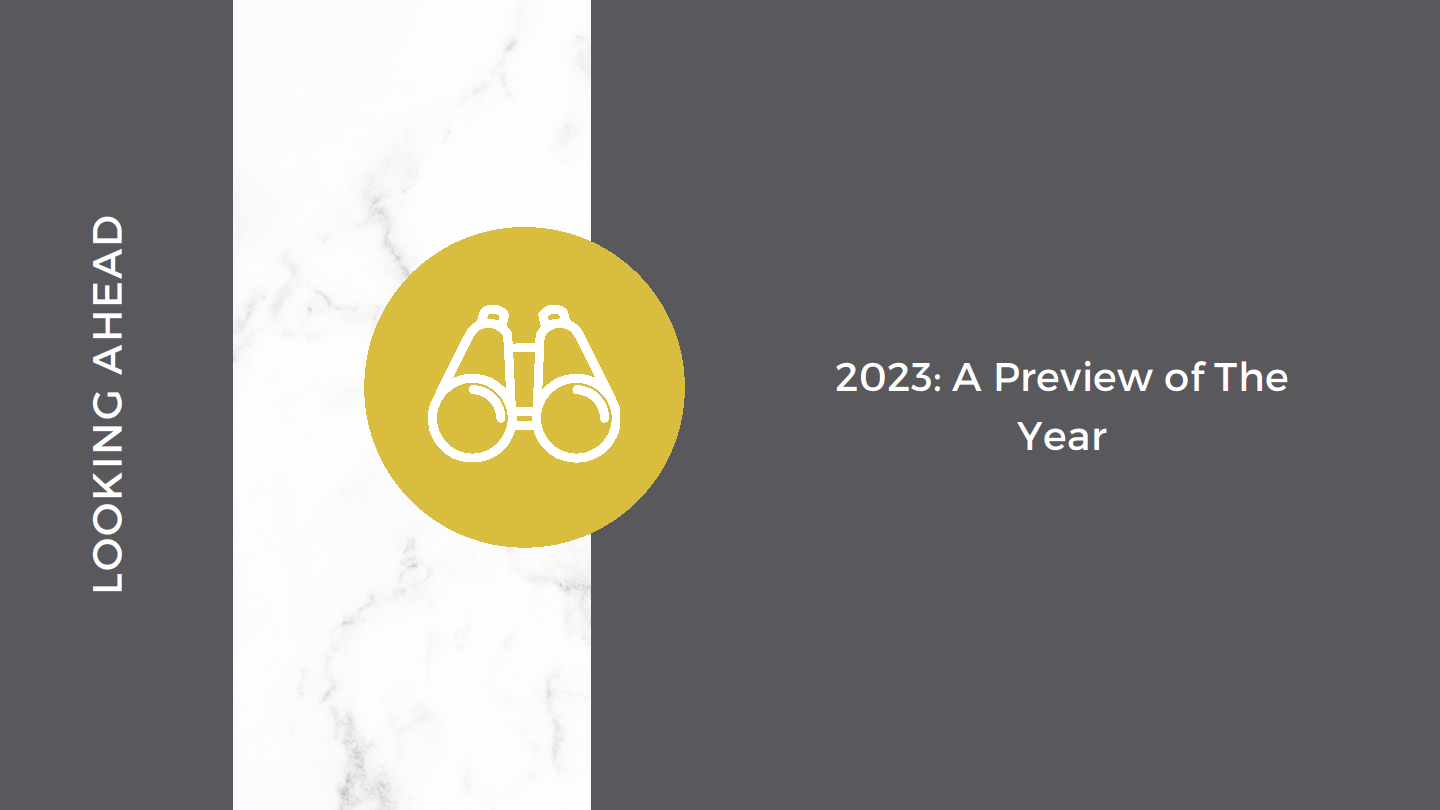 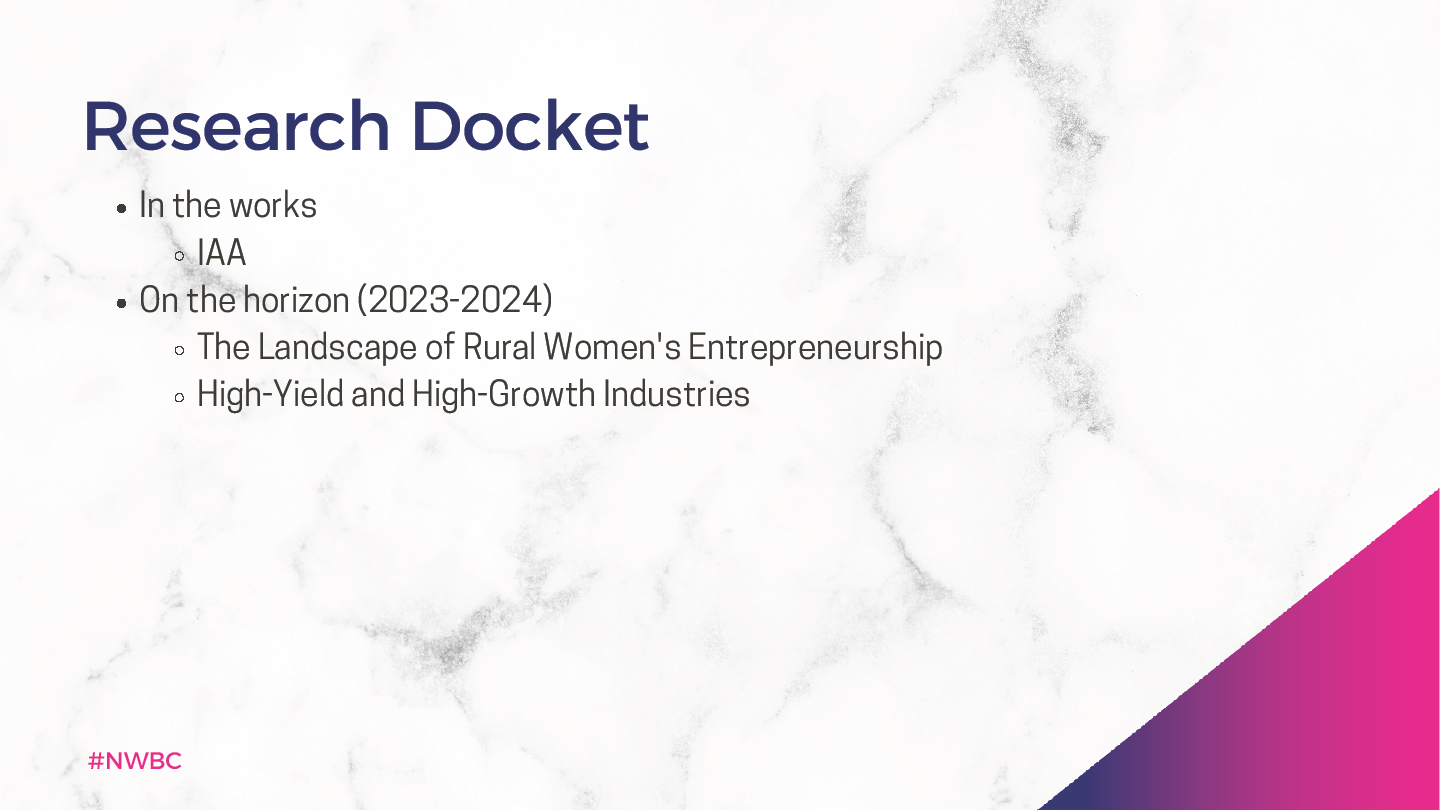 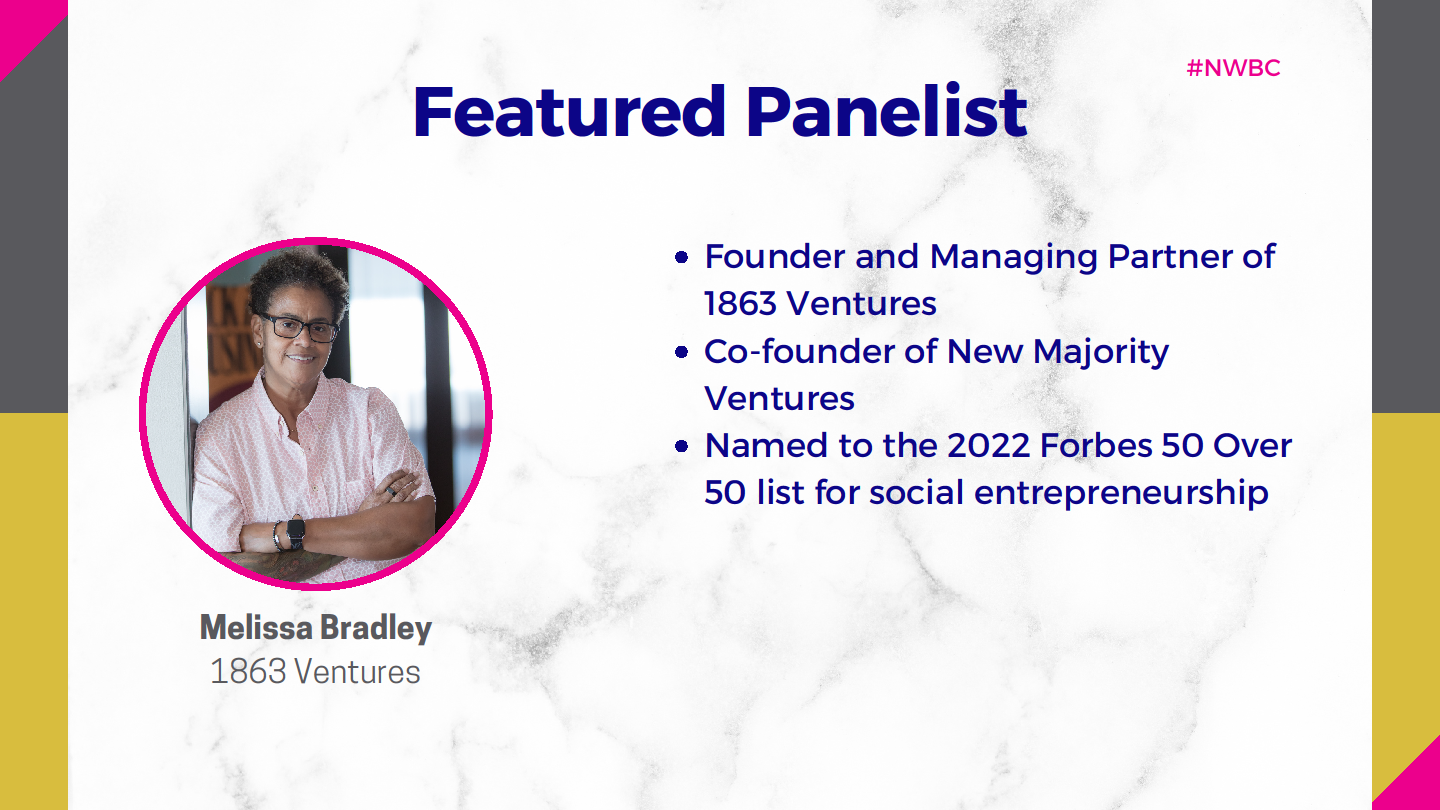 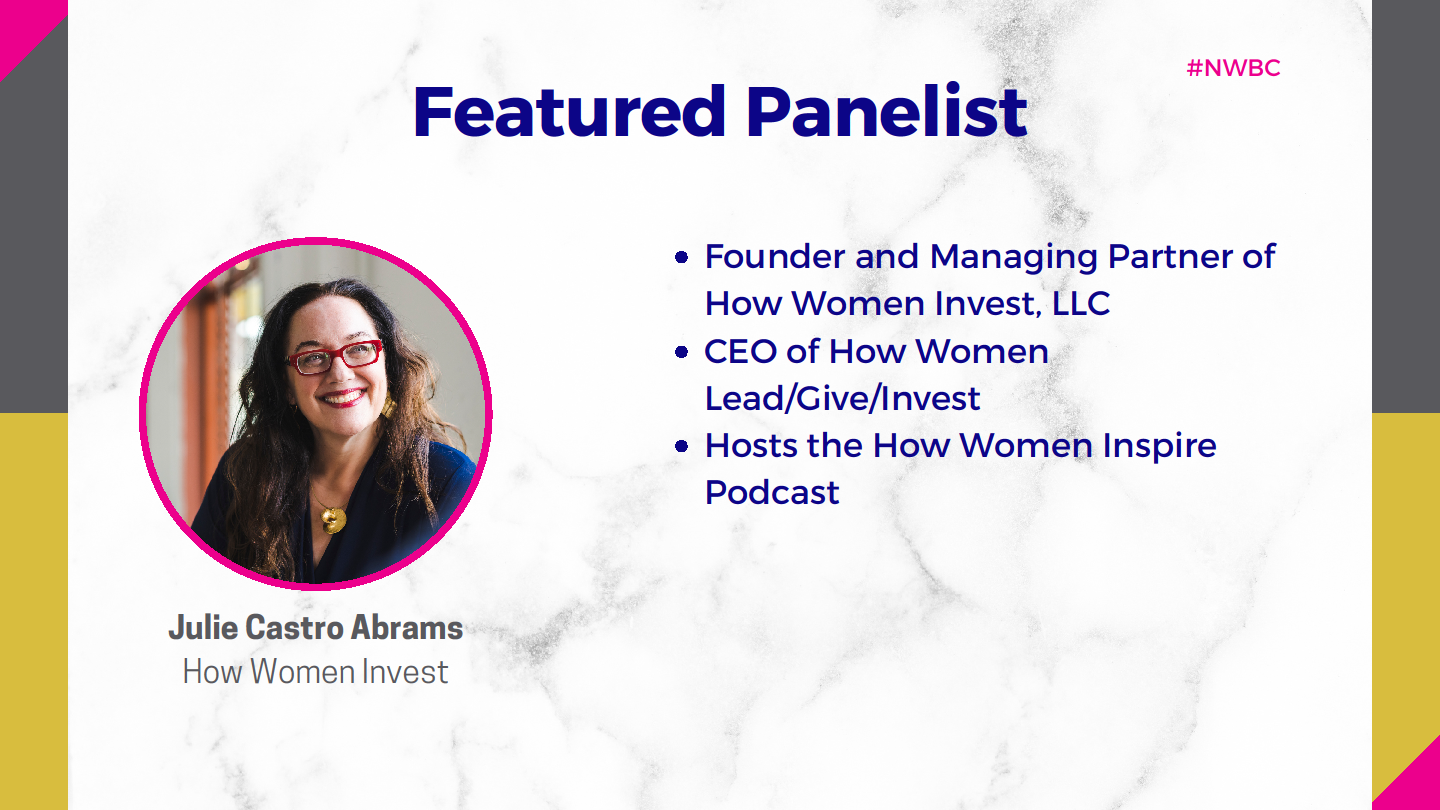 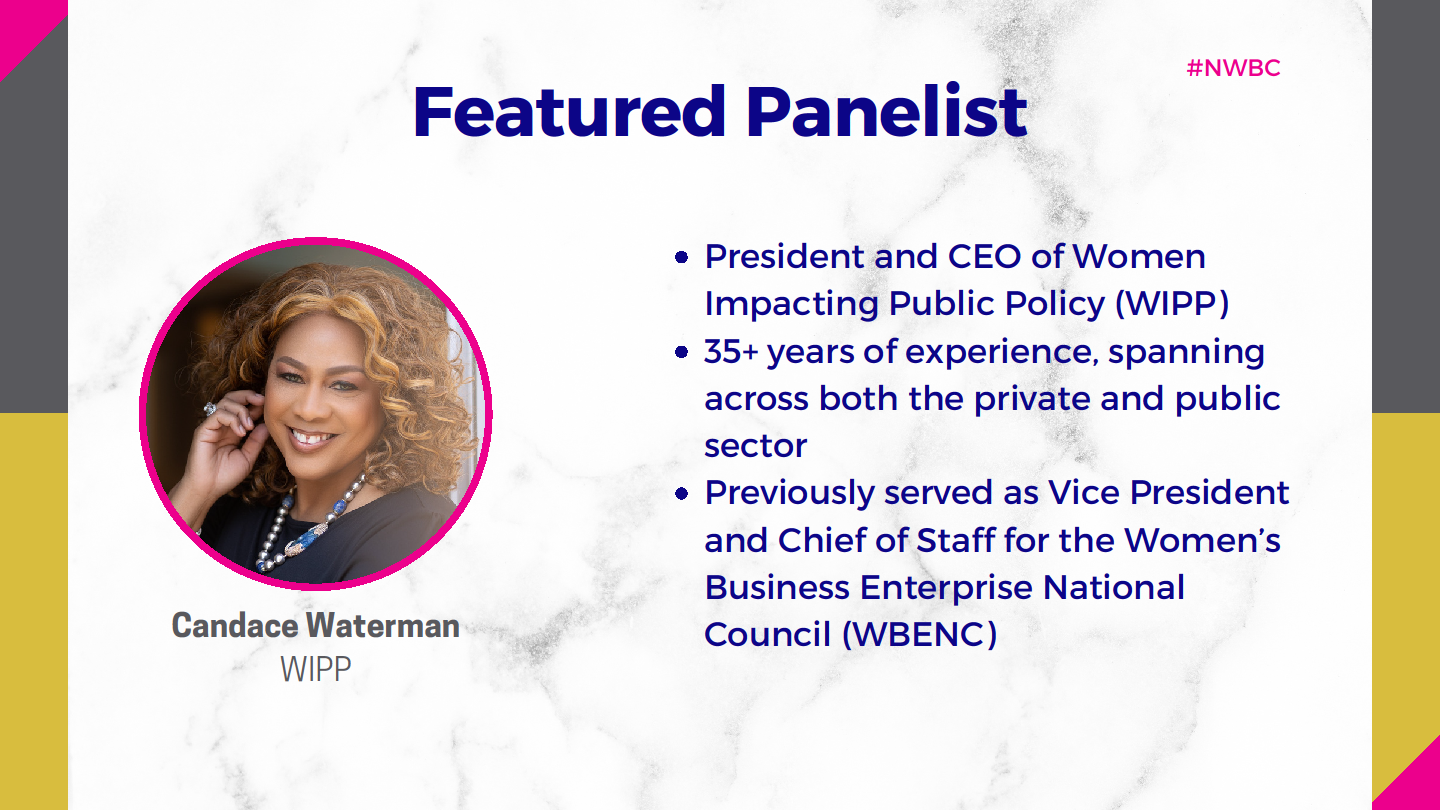 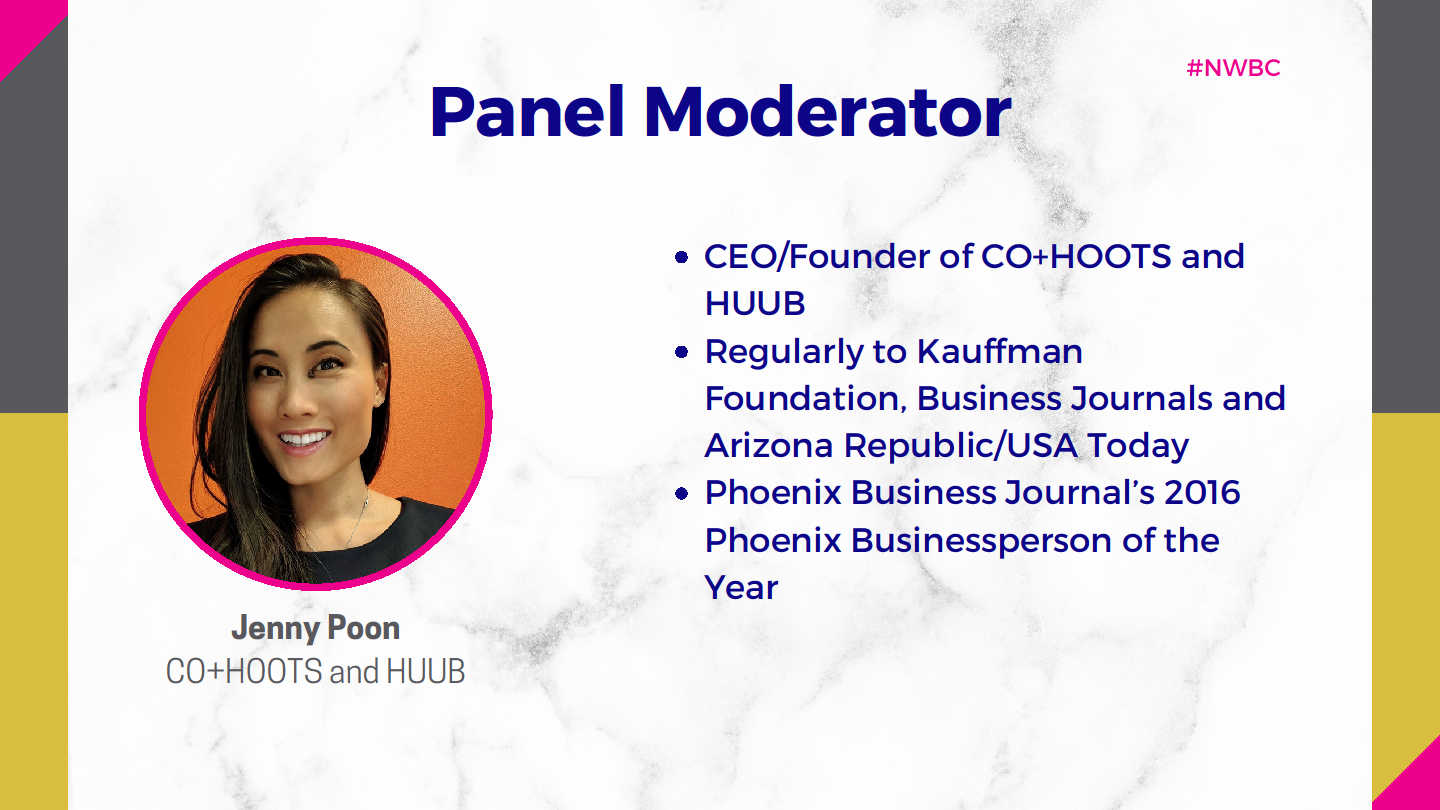 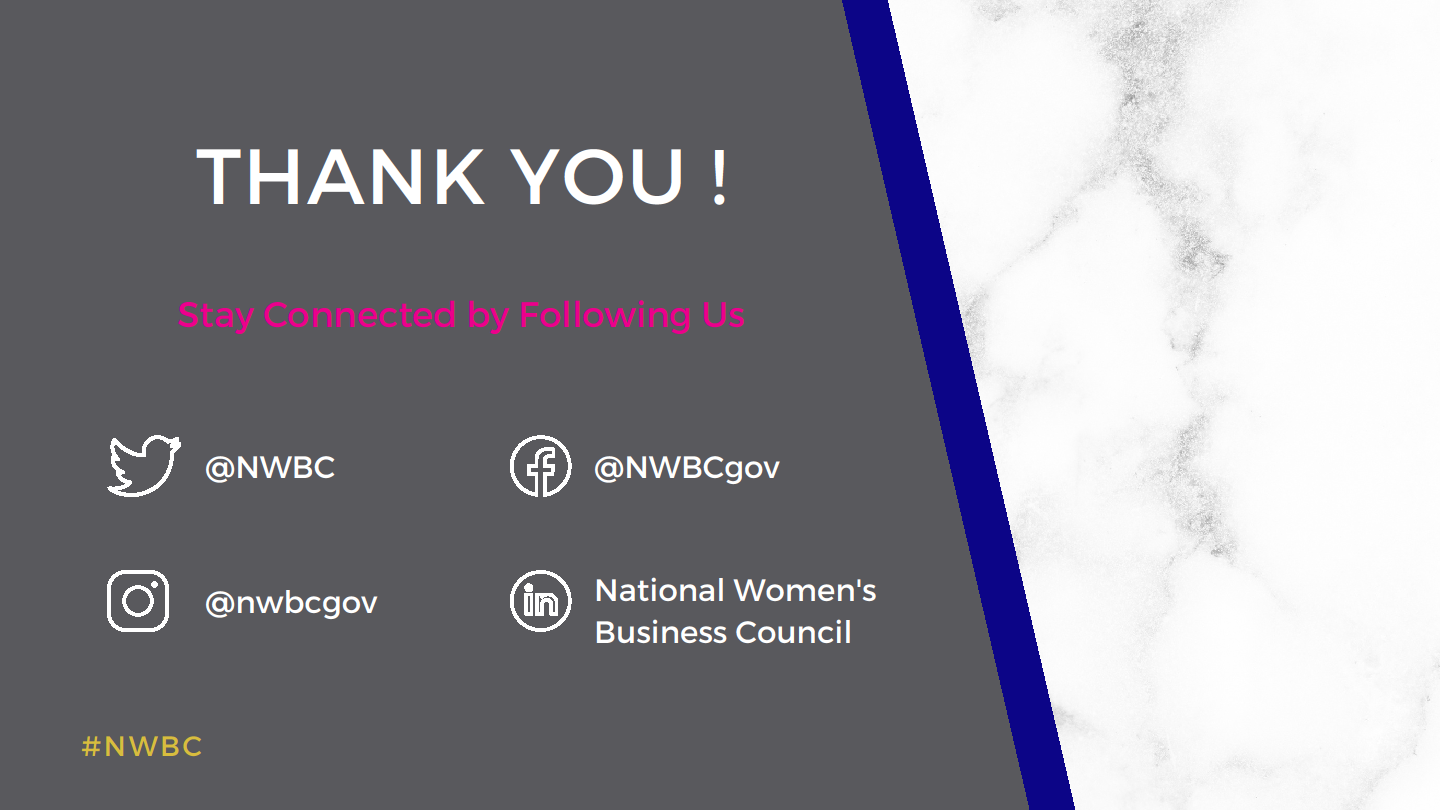 Panel Discussion
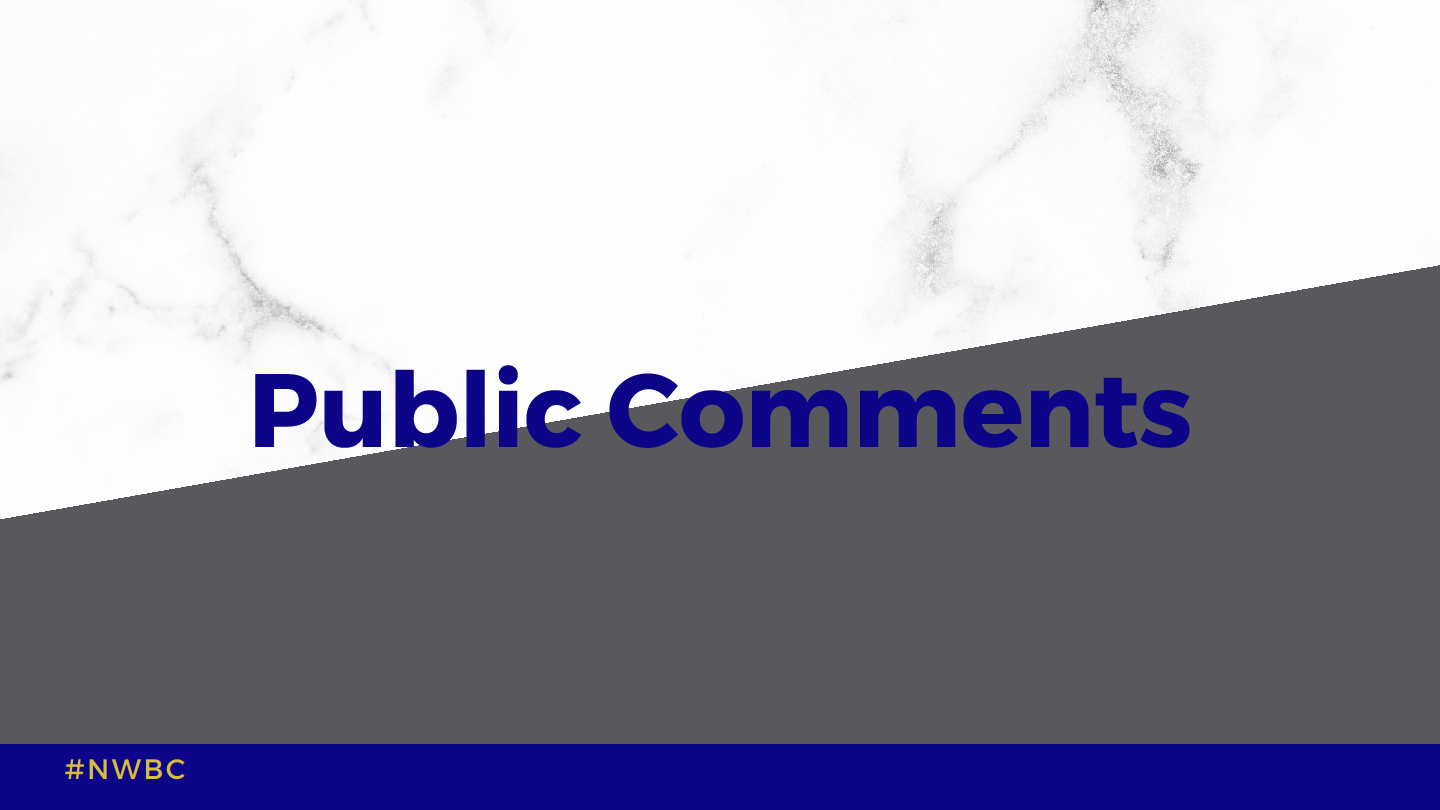 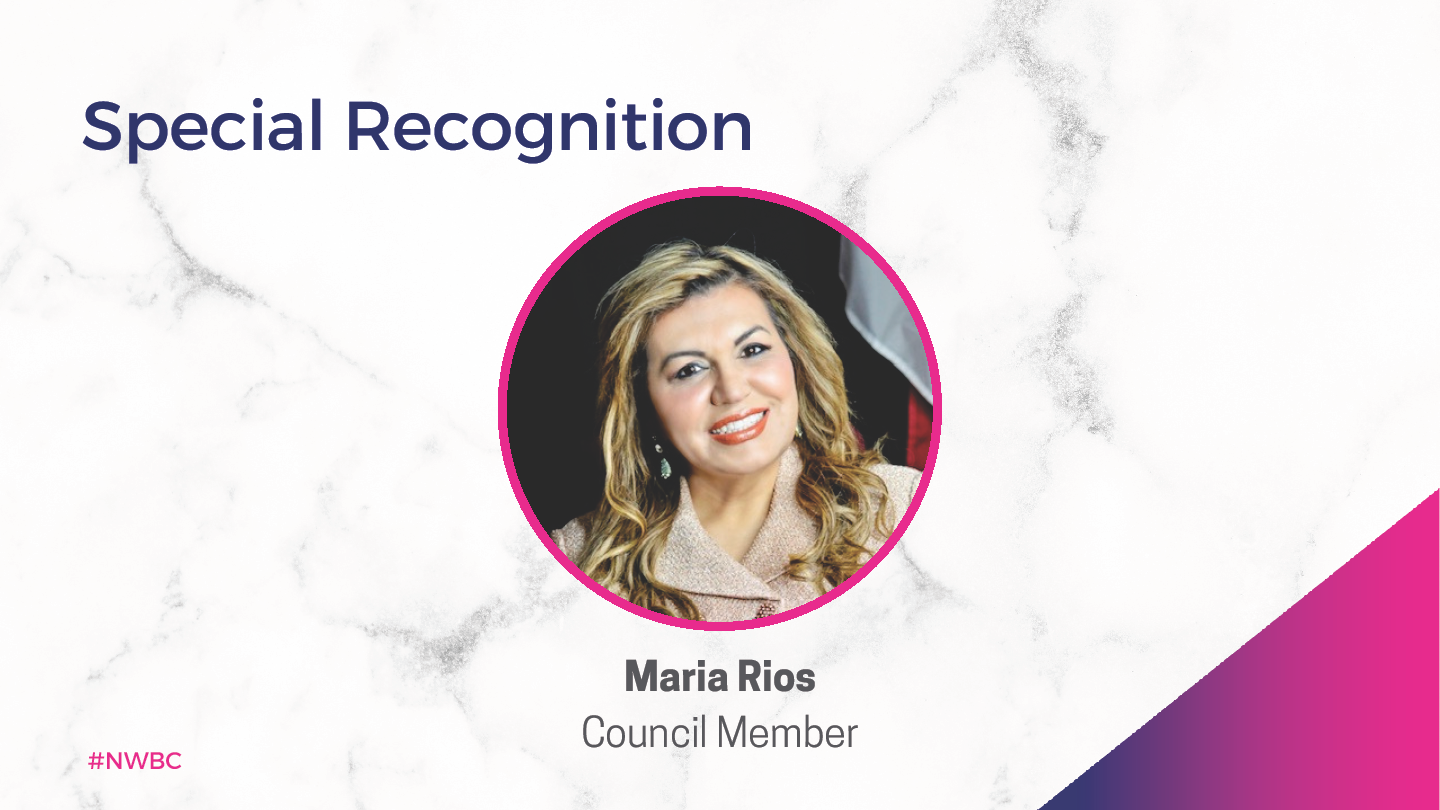 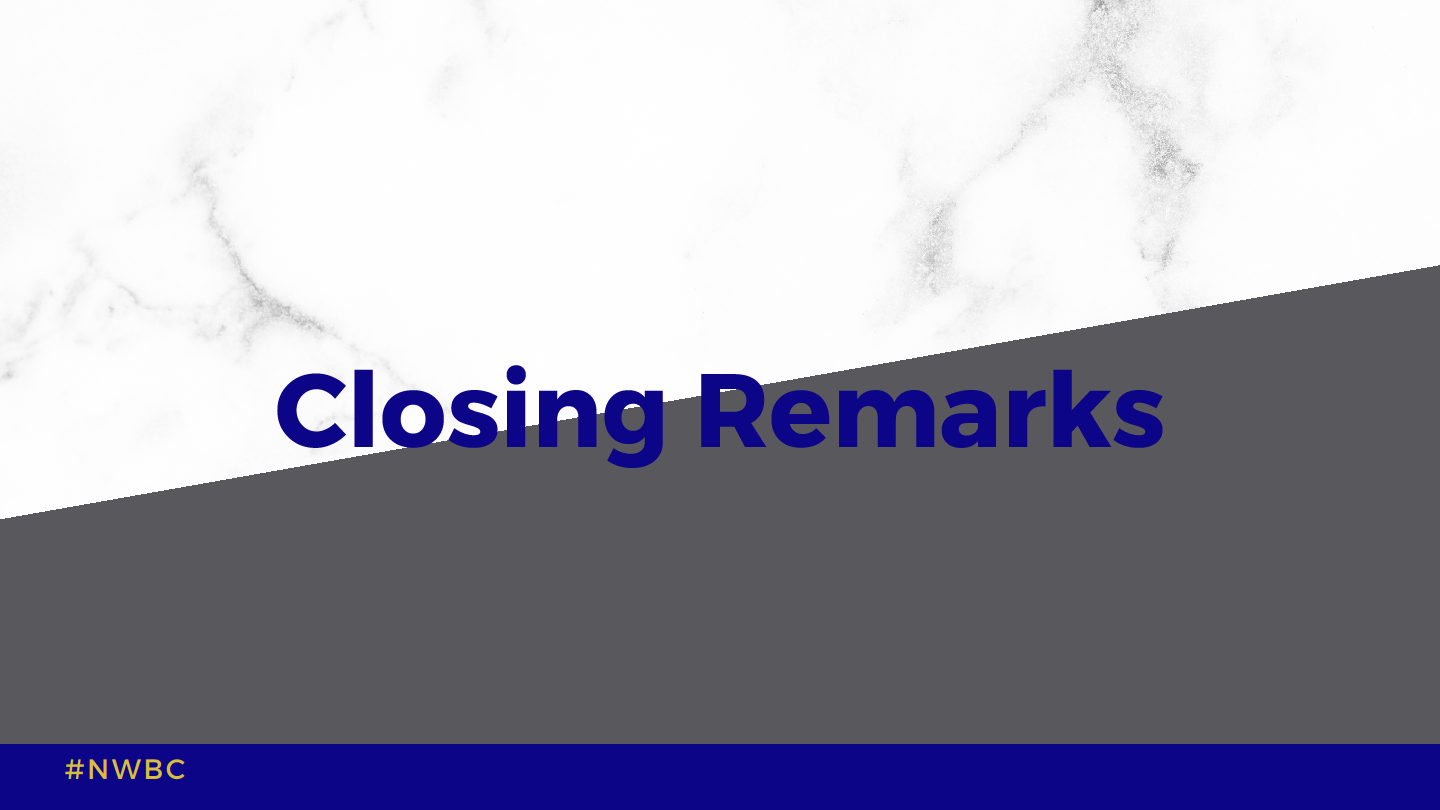 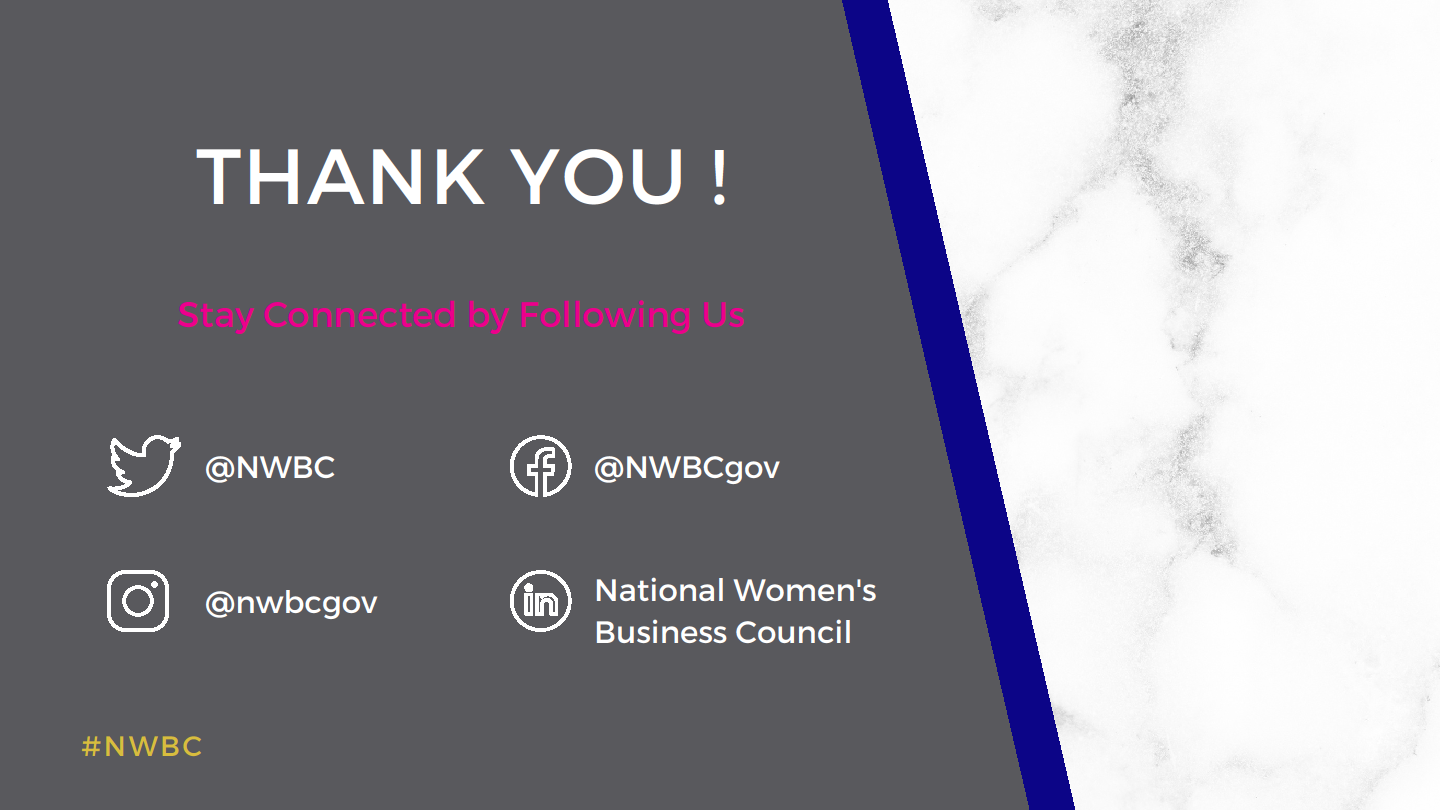